Measurement Issues Inherent in Educator Evaluation
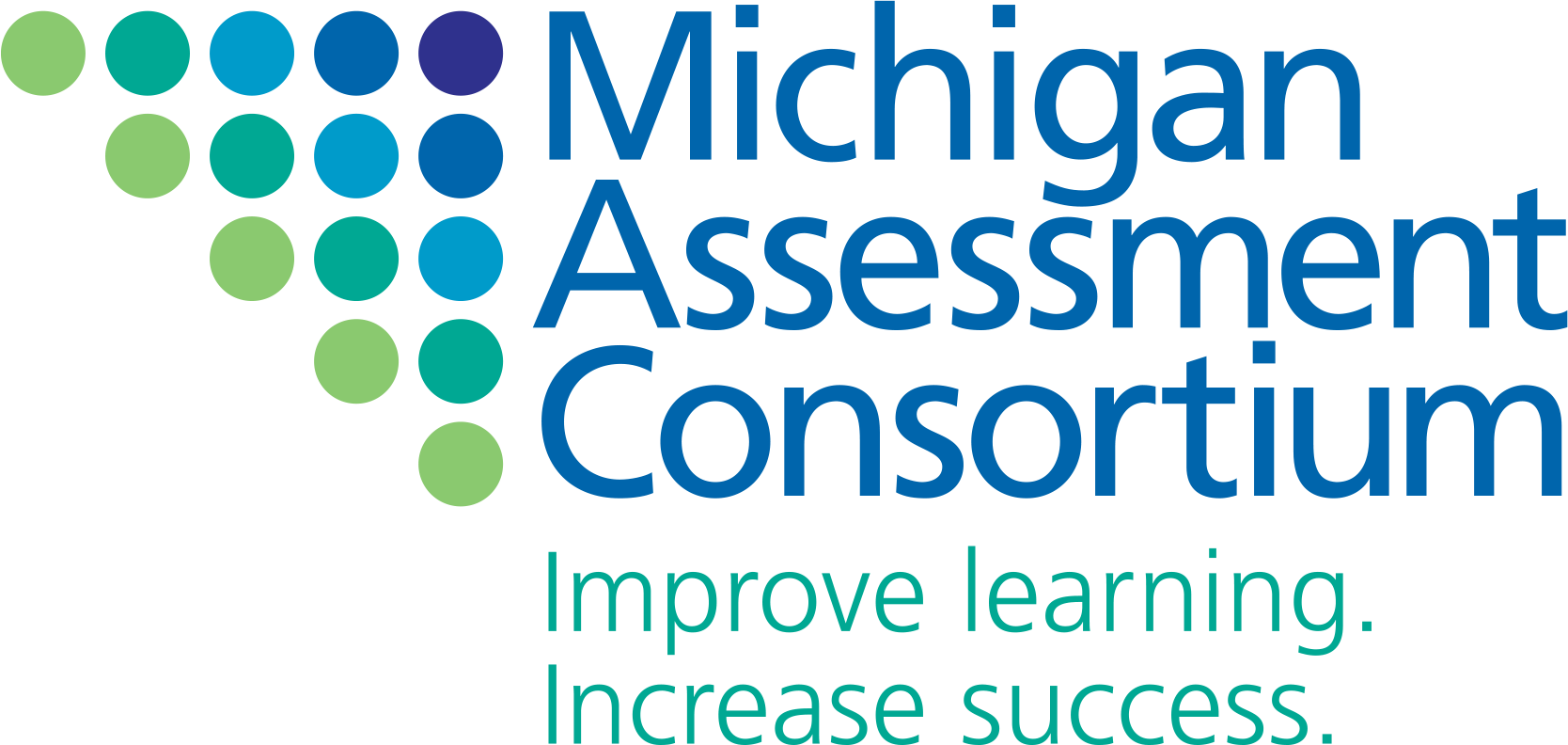 Presentation by the Michigan Assessment Consortium to the OEAA Educator Evaluation Best Practices Conference

April 15, 2011
Why are we here?
Not just an existential question!
We have legislation that requires
Rigorous, transparent, and fair performance evaluation systems
Evaluation based on multiple rating categories
Evaluation with student growth, as determined by multiple measures of student learning, including national, state, or local assessments or other objective criteria as a significant factor
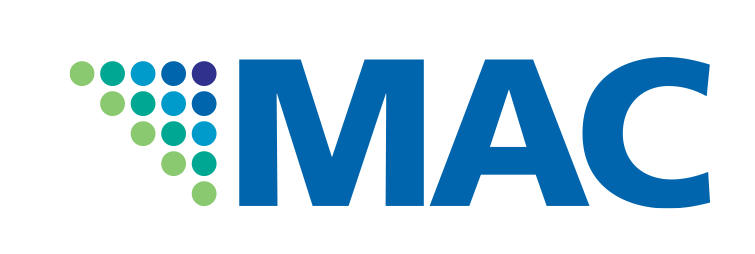 Things we’re thinking about today
What is the purpose of the system?
Some general design considerations for an educator evaluation system
What non-achievement measures should be part of the system?
What are some issues involved with non-achievement measures?
How does the system work for non-teaching staff?
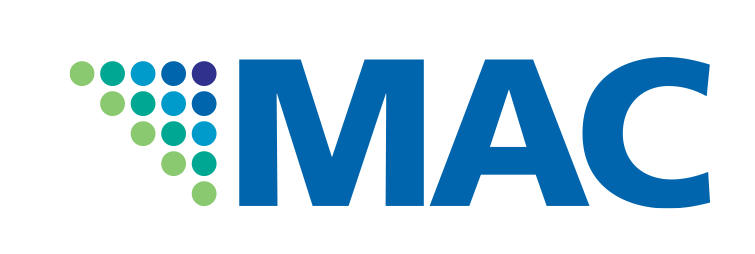 Things we’re thinking about today
How will student achievement be measured?
Can’t we just use MEAP or MME?
What types of achievement metrics could/should be used?
What does research tell us about things that could impact our systems?
What’s a district to do?
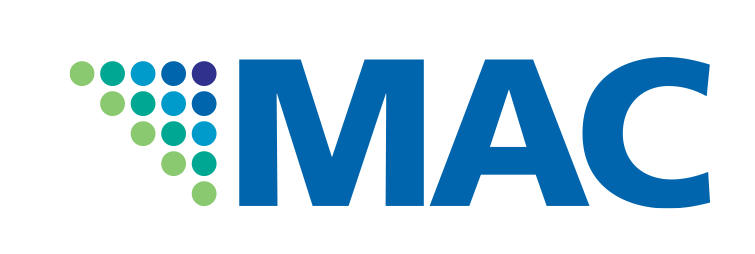 What is the purpose of the system?
Is the purpose simply to identify (and dismiss) low-performing educators?
Shouldn’t the system really be about promoting universal professional development for educators?
If the purpose is to promote improvement, how will the system provide feedback to educators?
What opportunities will be made available for professional growth?
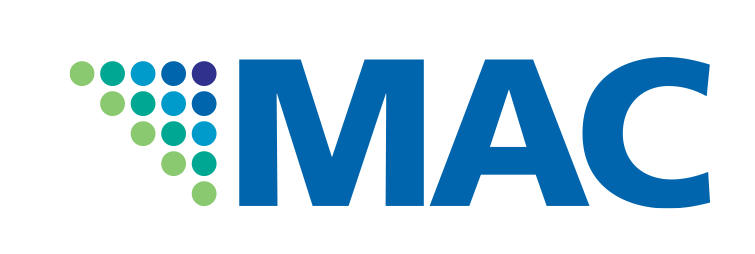 Designing the system
How will all of the elements of the system be combined into the overall outcome?
What will be the nature of the evaluation?
Looking at educator “status”
Looking at educator “progress” or “growth”
Who controls the evaluation?
Supervisor? Employee? Both?
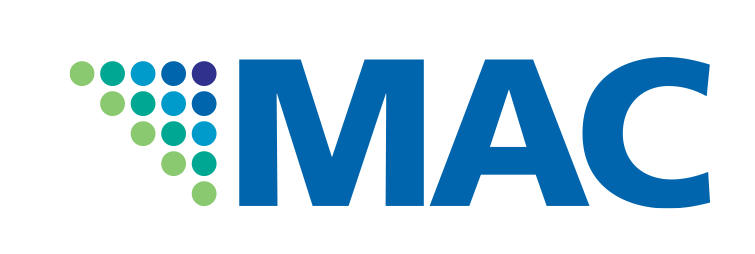 The Inspection Model
Supervisor-centered
Classroom Observation
Principal/supervisor ratings
“360 Degree” evaluations
Parent/student surveys
Standard achievement test data
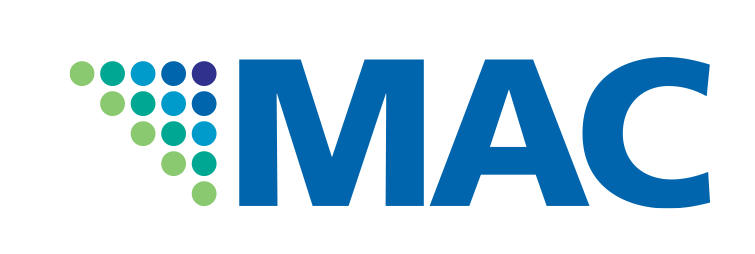 The Demonstration Model
Educator-centered
Instructional Artifacts
Teacher self-reports
Individual achievement test data
Portfolios
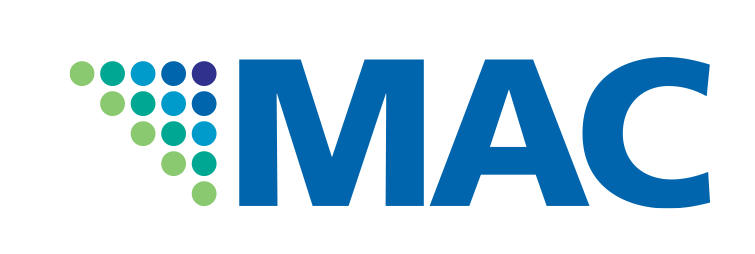 Non-Achievement Measures
Should they be included?
If they are, which ones should be used?
What aspects of “good teaching” or “good leadership” do they capture?
Do we look at them in a norm-referenced or a standards-based way?
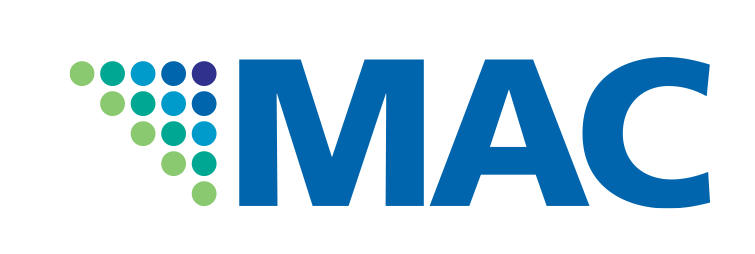 Non-Achievement Measures
If the non-achievement measures include rating scales:
Have the scales been validated?
Will raters be trained and monitored?
Will Multiple raters be employed?
Will inter-rater reliability be established?
Will they apply to all educators?
Will the measures be solely based on the educator or will parent/student perceptions be gathered?
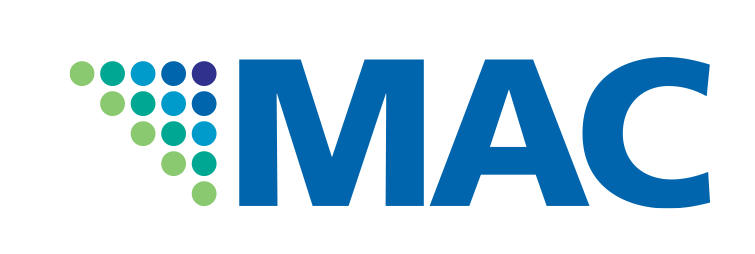 Non-teaching staff
Should the same system be used?
Should the same measures be used?
Do educators’ evaluations impact their supervisors’ evaluation?
What aspects of schooling are non-teaching staff responsible for?
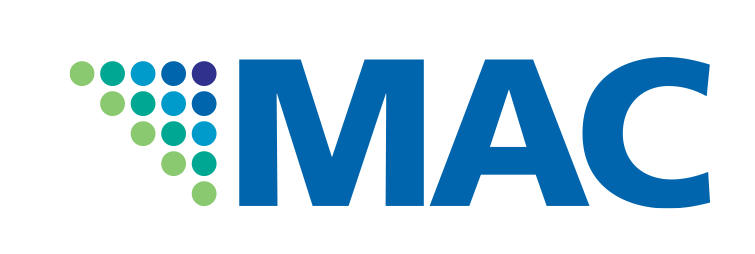 What assessment options do we have in

LOOKING AT STUDENT ACHIEVEMENT?
An underlying assumption
We have lots of tests that are designed to assess student achievement
What is not clear is whether these same tests are sensitive to good (or poor) instruction
Many people take the link from instruction through student achievement to test scores as implicit and obvious
These are the things that make measurement specialists nervous!
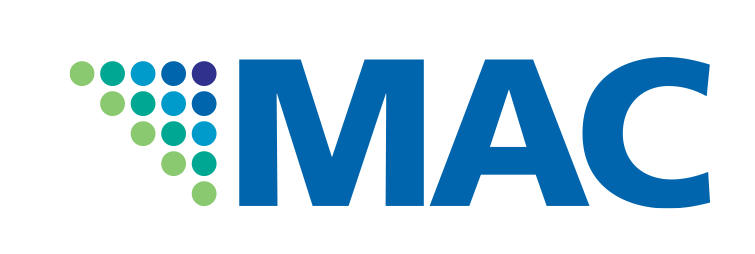 It has been assumed as obvious that a singular, clear relationship between classroom instruction and test scores exists.

We think that this is dangerous and would ask that we keep this in mind as we move forward.
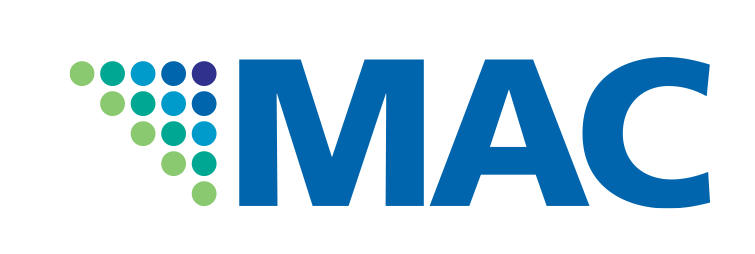 Measuring Student Achievement
We have five general options:
Rely on MEAP/MME
Use other third-party assessments
Create educators’ own assessments
Including portfolios and/or observations
Use measures other than tests
Some combination of the four above
Each method has its strengths and weaknesses
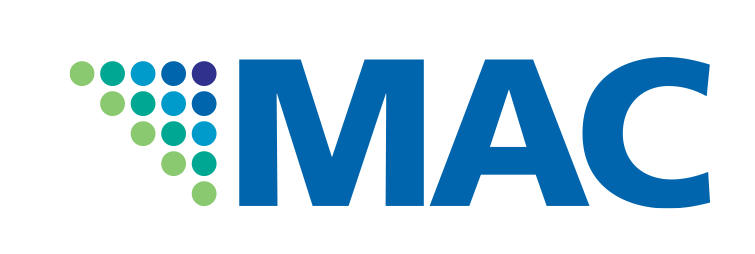 Relying on MEAP
Potential Advantages

Everyone takes it
Don’t have to cut a check for it
Written to Michigan’s curriculum
Technically strong
Familiarity – been around for years






Potential Disadvantages

Not used at every grade
Not developed for every subject
May be differentially sensitive to instruction due to sampling
Not specifically created for teacher evaluation
“Constructive feedback”?
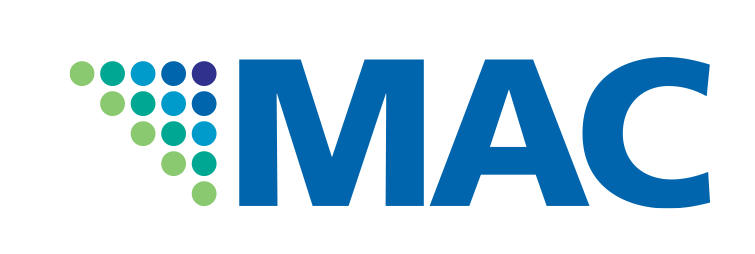 Third Party Assessments
Potential Advantages

Choice
Flexibility
Technically strong -possibly
Cost-possibly









Potential Disadvantages

May be expensive
May have unknown technical qualities
May not have been written to your curriculum
May be differentially sensitive to instruction due to sampling
Not specifically created for teacher evaluation
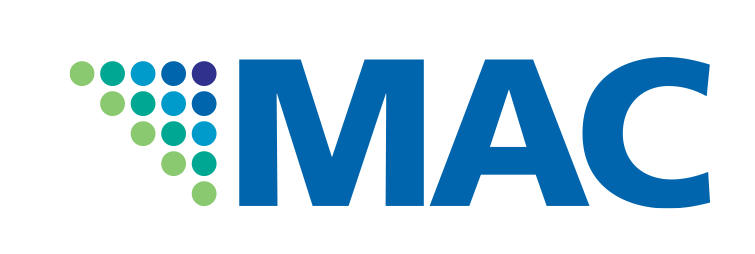 District-Created Assessments
Potential Advantages

Aligned to district offerings
Can be sensitive to classroom offerings
May be technically strong
Familiarity – Created by your staff for your staff








Potential Disadvantages

Time consuming to develop well
May be expensive to develop
May need outside, technical help for development
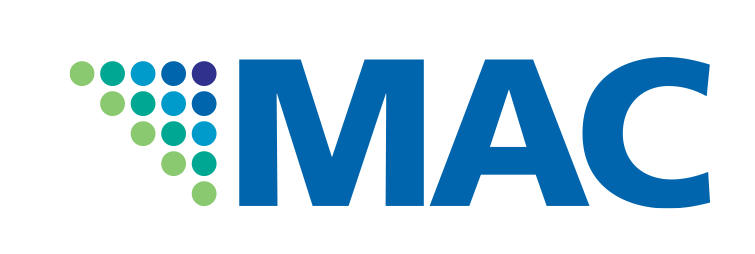 Non-Test Achievement Measures
Potential Advantages

May be suitable for all educators
Avoids the “one size fits all”
Permits useful data to enter into teacher evaluation







Potential Disadvantages

Every teacher needs to locate their own measures
Uneven quality
Time-consuming to locate and summarize
Data may not be suitable for educator evaluation
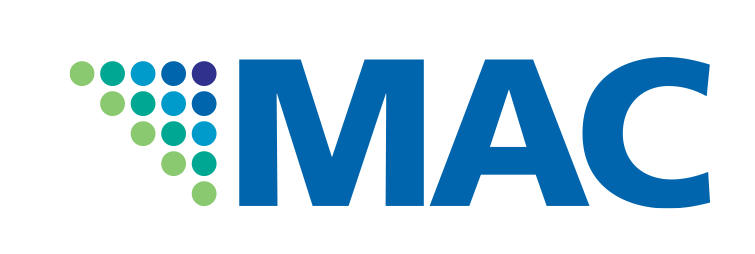 As our legislation requires multiple measures, ideally, we would probably use all four types of measures in our system.

This will add to the complexity and cost of the system, but it will provide the potential to have a more valid system.
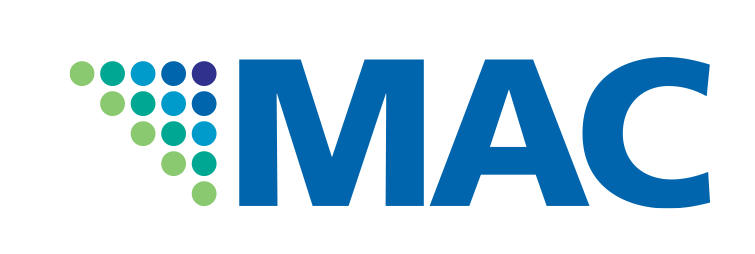 The nature of the measures that we choose will be based upon decisions we make as to just what effective teaching is, and what it looks like for us.
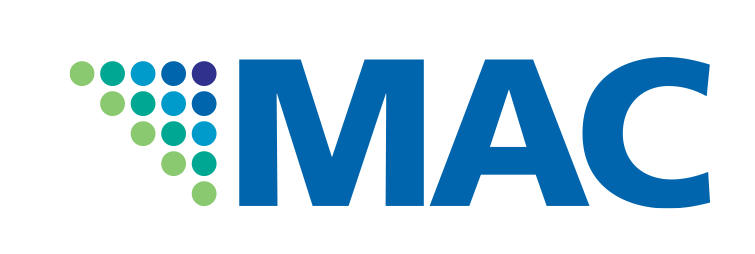 Once we have selected our measures….

WHAT SHOULD WE LOOK AT?
What does growth look like?
Is growth student-centered? (Growth Model)
Out 7th grader grew 68 MEAP Scale Points
This estimates a trajectory for the student over time and is criterion referenced.
Is growth teacher-specific? (Value-Added Model)
Students in Teacher A’s class grow 78 points in a year, whereas students in Teacher B’s class grow 61 points.
Due to the statistical estimation procedures, this is a norm-referenced viewpoint
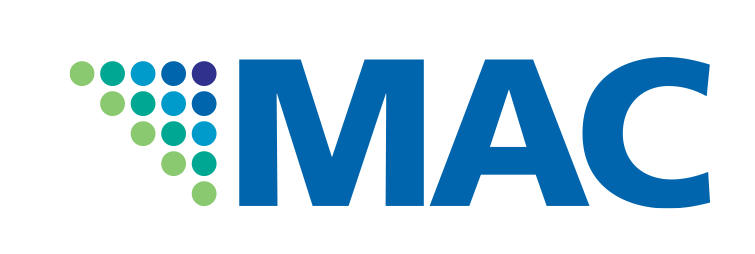 Different viewpoints on growth
Briggs, D.C. & Weeks, J.P. (2009). The impact of vertical scaling decisions on growth interpretations. Educational Measurement: Issues and Practice. 28(4). Pp 3-14.

Individual Student Trajectories (Growth)
Computationally fairly simple
Summarize/project student achievement over time
Requires that the tests used are measuring the same stuff with the same scale
Criterion referenced
Residual Estimation (Value-Added)
Computationally more complex
Estimate the quantities that support casual inferences about the specific contributions that teachers make to student achievement.
Norm-referenced
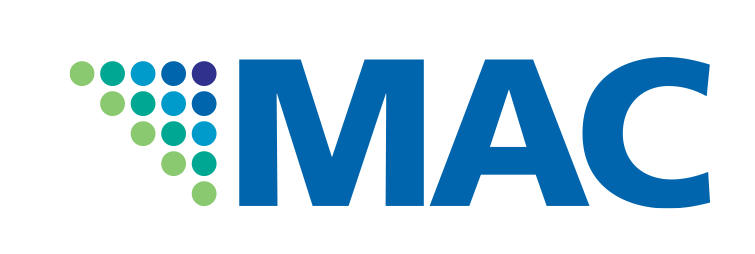 What would the differences look like in practice?
Suppose we used a local test and administered it before and after instruction (pore-post testing)
We could look at the scores of individual students and see how many had higher post-test scores (Growth Model)
We could calculate the mean pre-test score and compare that with the mean post-test score (Value-Added Model, simplified)
Perhaps both are useful
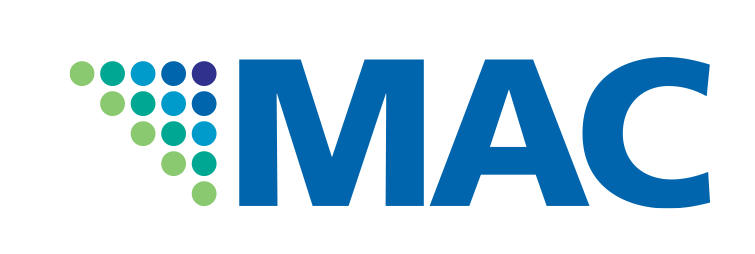 Let’s look at some examples of how achievement data might be used.

WHAT DO WE LIKE/DISLIKE IN EACH?
For the achievement portion of the educator evaluation, a district looks at the percentage of a teacher’s current students who were proficient this year and compares it to the percentage of that teacher’s students who were proficient the year before.
Positives
Quick/Cheap
Negatives
Inappropriate cohort
Inappropriate for all teachers
Lots of others…….
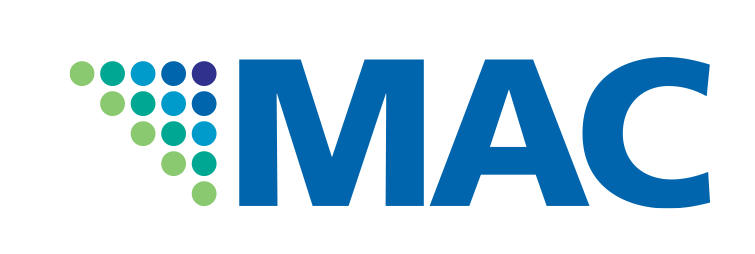 For the achievement portion of the educator evaluation, a fourth grade teacher looks at the number of students who maintained or improved their performance level from last year’s fourth grade MEAP to this year’s fifth grade MEAP.
Positives
Quick/Cheap
Assesses the correct cohort/content
Uses “the” state assessment
Negatives
May be instructionally insensitive
Appropriate for core-content teachers…at least math and reading, at some grades
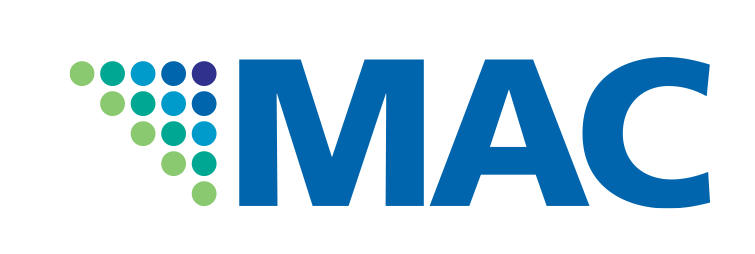 For the achievement portion of the educator evaluation, a district looks at the difference in percentile rankings from the last year to this year for students in each teachers’ class. An average percentile change is calculated for each teacher and is used to establish growth.
Positives
Assessment is common across classrooms
Assessment selected by district…presumption of alignment
Negatives
May be instructionally insensitive
May assess different content from one year to the next
Care must be taken in doing these types of calculations. (NCEs instead of percentiles)
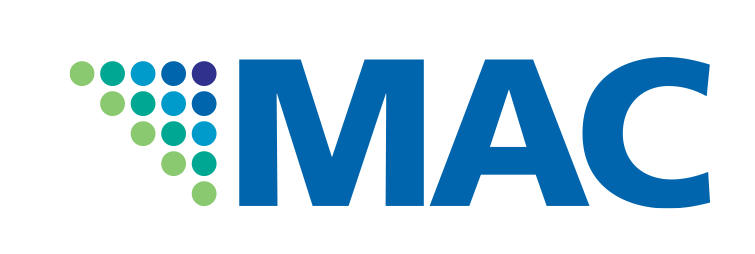 For the achievement portion of the educator evaluation, a teacher gives 4 pre-post tests during the year. For each sequence, the teacher calculates an average change from pre-test to post-test, and looks at the numbers of students whose scores changed in various amounts
Positives
Chosen so to be instructionally sensitive
Temporally appropriate
Easy to understand
Multiple looks at the data (Growth and VAM)
Negatives
Potential technical quality issues with tests
Different teachers in same content/level could choose different tests. Fair?
Increased reporting and analysis
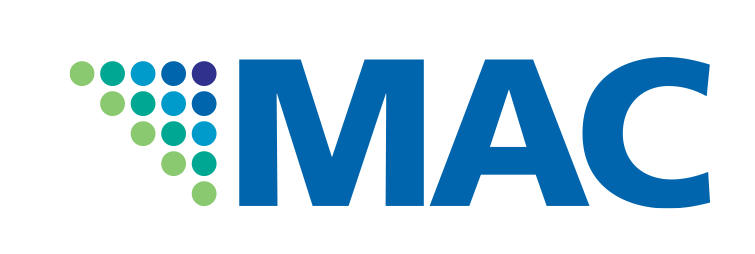 For the achievement portion of the educator evaluation, a district develops 2 tests to be given pre-post during the year for specific content/grade levels. For each sequence, the district calculates an average change from pre-test to post-test, and looks at the numbers of students whose scores changed in various amount.
Positives
Built so to be instructionally sensitive
Temporally appropriate
Easy to understand
Multiple looks at the data (Growth and VAM)
Common across classrooms
Negatives
Potential technical quality issues with tests if not built thoughtfully/appropriately
Testing windows and security issues
Logistics issues for central office
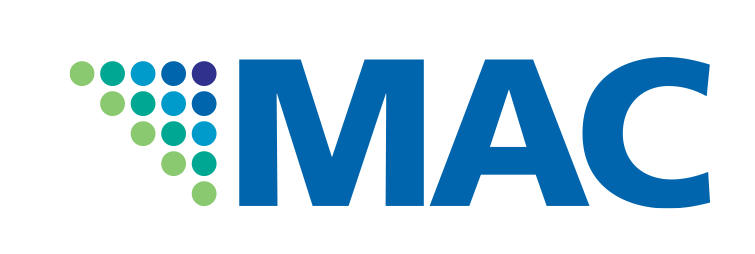 We might like aspects of several of those scenarios to be present in our system.

Thoughtful decisions about which tests to use and how to use those results will have to be made if the system has any chance of being rigorous, transparent, fair, and valid.
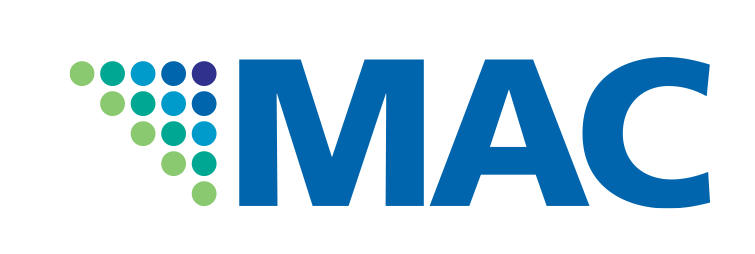 (The system must) “take into account data on student growth as a significant factor.”

WHAT DOES SIGNIFICANT MEAN?
Significant?
Supt. Flanagan has said he thinks 40-60% constitutes significant.
Would you feel that a 10% cut to your pay is significant?
Classically trained statisticians hear significant and automatically thing 5%
(.05, α < .01 )
Perhaps we shouldn’t decide how much is “significant” until we know what else is in the system.
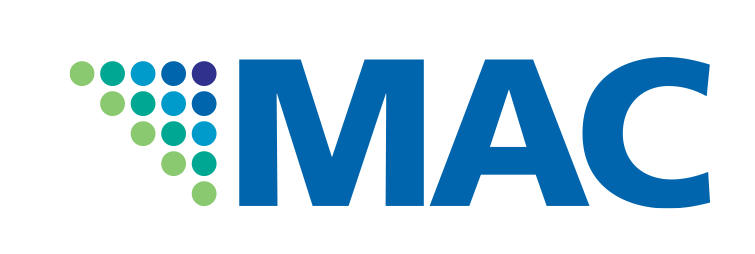 Significant, revisited…
Perhaps out “growth as a significant factor” should be answered in the context of the other elements chosen to be in the system.
If we have confidence in the quality of the non-achievement instruments, “growth measures” may have a lower weight in the scoring system.
On the other hand, if we think our achievement measures are better than our non-academic measures, we might want growth to count more.
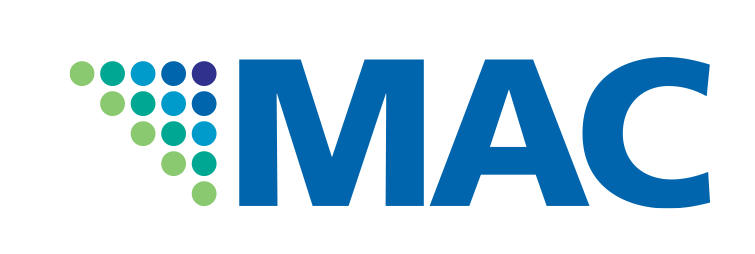 As if that weren’t enough…

WHAT ELSE SHOULD WE BE THINKING ABOUT?
Additional things to consider…
Should teachers be able to self-select measures? Is that fair? How should they be weighted?
How will principals, counselors, district administrators, librarians, …etc. be evaluated?
Hierarchical Linear Models? (!) Transparent?
What time frames are appropriate?
Multi-year, action research projects possible?
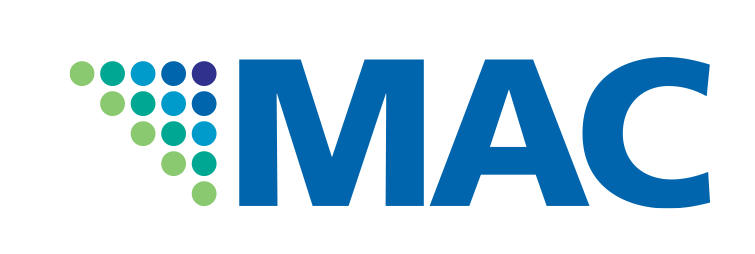 If we have time…

GROWTH REVISITED
If you’re a parent, you probably recognize this….
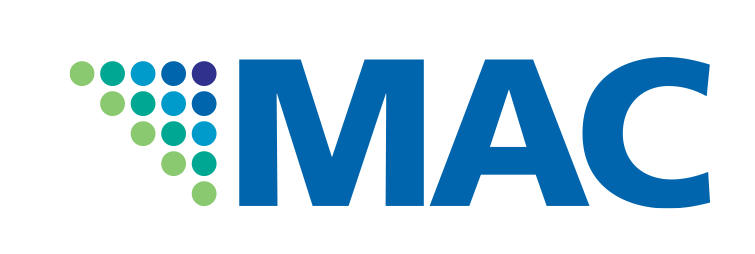 MEAP Growth Charts (Reading)
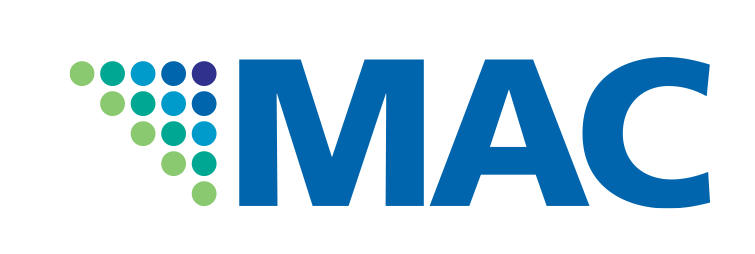 MEAP Growth Charts (Reading)
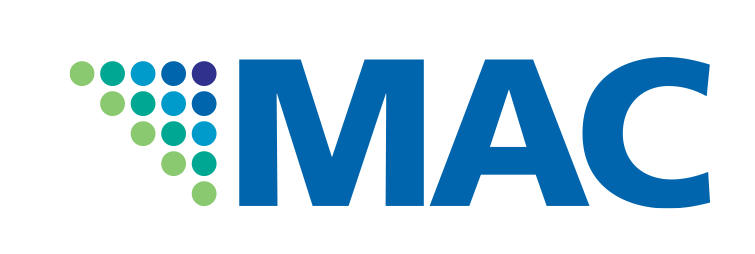 MEAP Growth Charts (Reading)
31st Percentile Growth
70th Percentile Growth
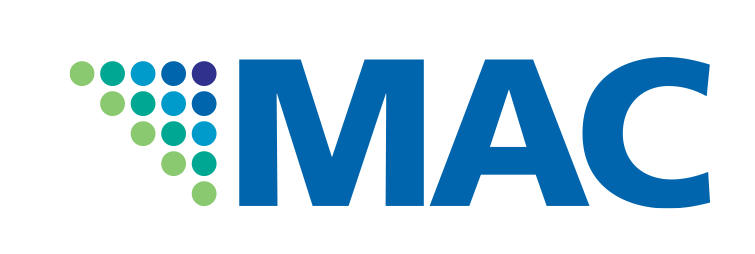 MEAP Growth Charts (Reading)
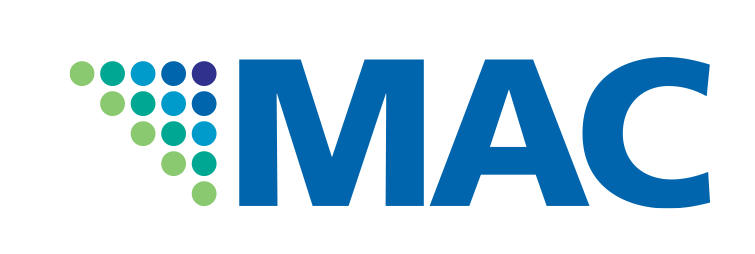 MEAP Growth Charts (Math)
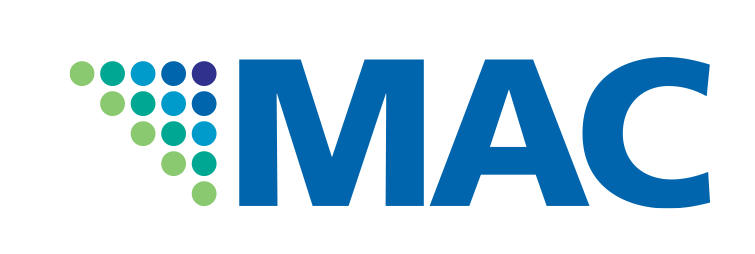 Student Growth Percentiles
Betebenner, D. (2009). Norm- and criterion reference student growth. Educational Measurement: Issues and Practice. 28(4). Pp 42-51.
Advantages

Based on “reality”
Conceptually familiar
Growth is independent of status
Some 20 states are using student growth percentiles in some form
Can be used to project growth






Disadvantages

Requires LARGE data sets
Complex mathematics
Sparse N techniques
Quantile Regression
Transparent?
How does it fit in with a “criterion referenced” system?
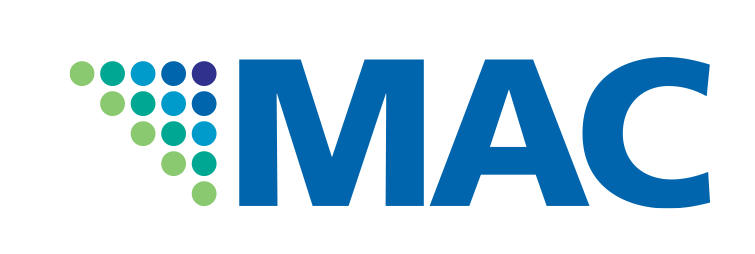 Many Thanks!
Jim Gullen
james.gullen@Oakland.k12.mi.us


Ed Roeber
roeber@msu.edu
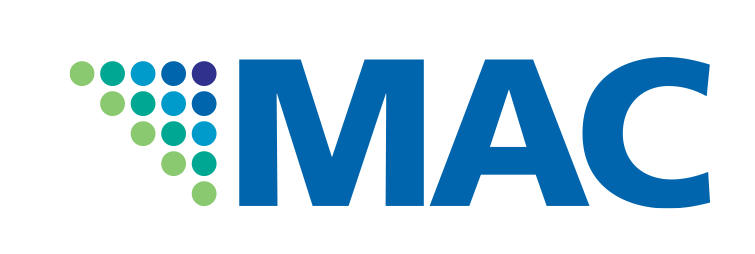